Social Emotional Learning
in Literacy
Secondary School Educators

-September 2020-
Who Am I?
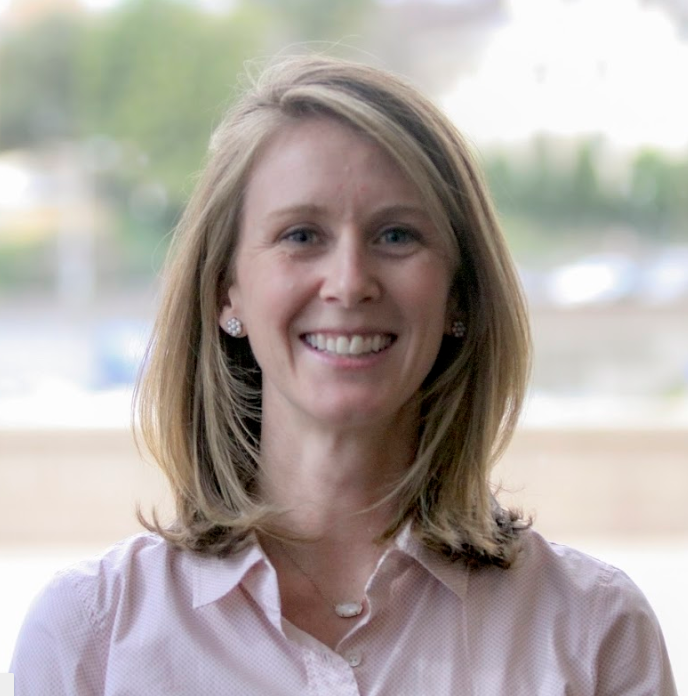 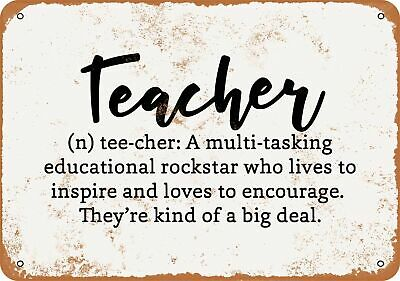 Sarah Bazemore
School Counseling Specialists, 
and Student Assistance Systems Coordinator
Office of Student Services
In this session you will...
Build an understanding of Social Emotional Learning.

Learn how to create emotionally and physically safe, supportive, and engaging learning environments that promote all students’ social and emotional development. 

Specific strategies and considerations will be shared for how English teachers can enhance instructional practices to embed SEL into their curriculum and lesson plans.
Housekeeping
Access to Presentation and Resources

Padlet: Sarah Bazemore

If I seem distracted…

Questions
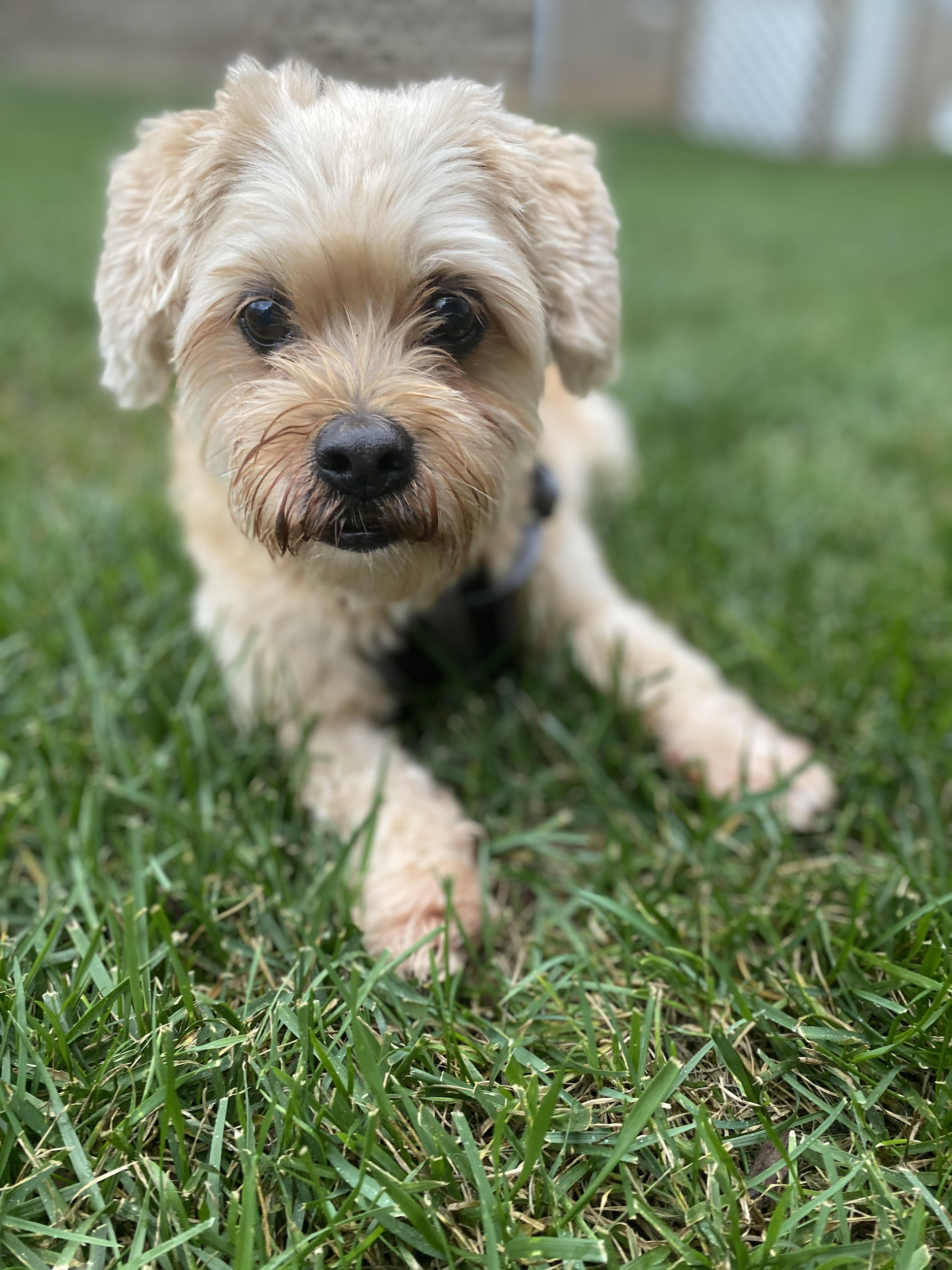 Note-taking Tip
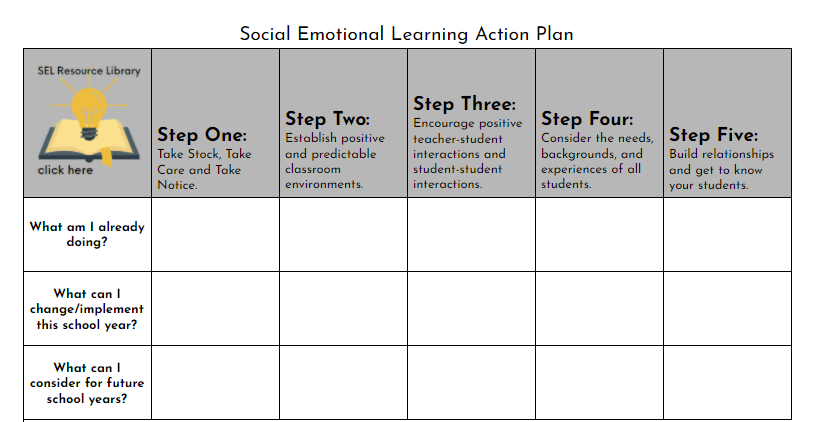 You can access this sheet at: Social Emotional Learning Action Plan Template

Be sure to make a copy to edit!
What is Social Emotional Learning?
Social and emotional learning (SEL) is the process through which children and adults understand and manage emotions, set and achieve positive goals, feel and show empathy for others, establish and maintain. positive relationships, and make responsible decisions.

-CASEL
CASEL’s Framework for Systemic Social and Emotional Learning
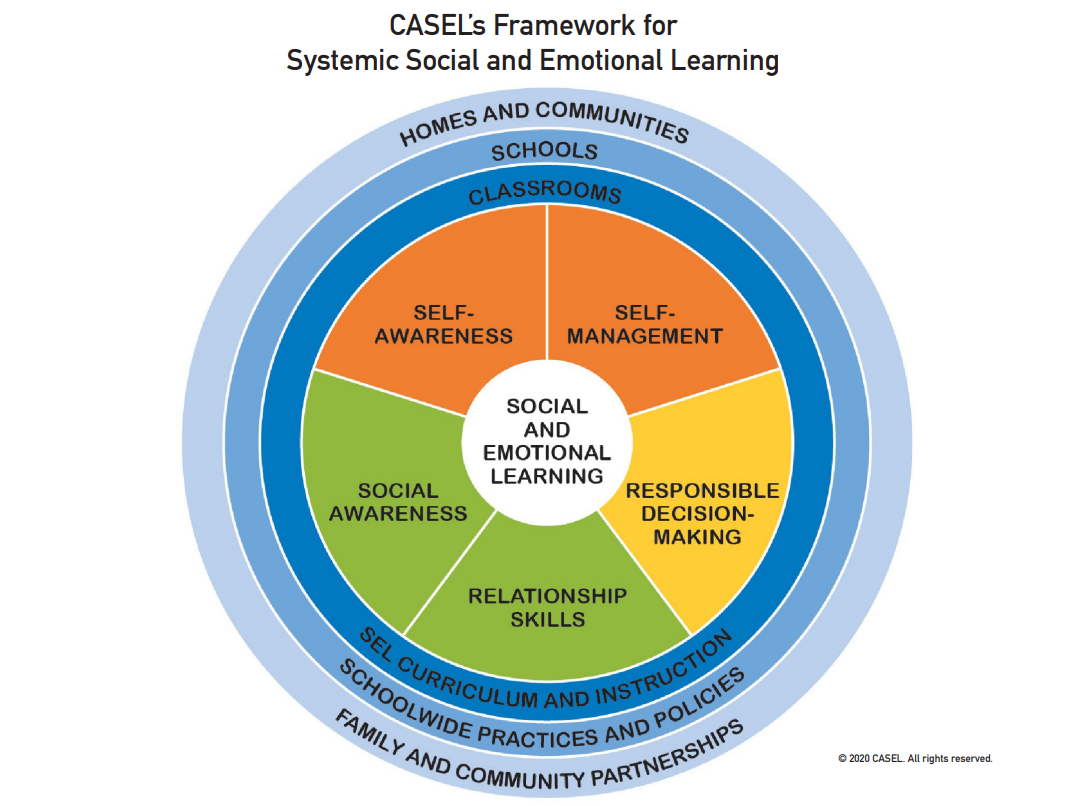 [Speaker Notes: partnering with homes is even more important]
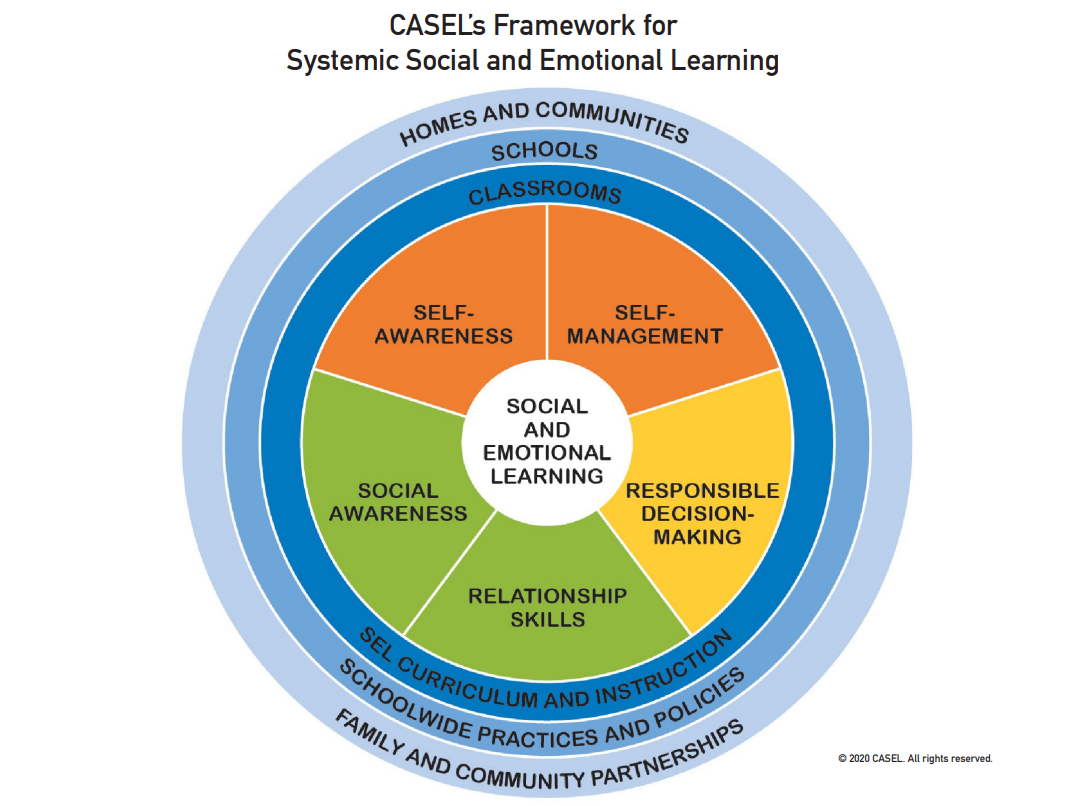 Restorative Questions
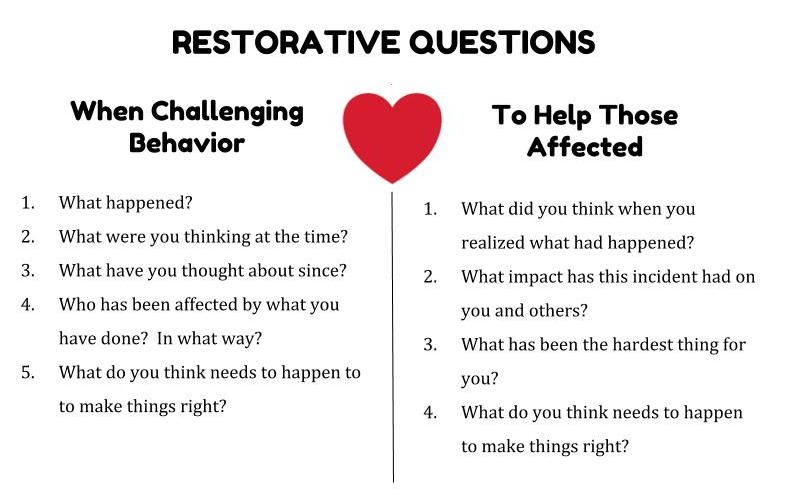 SEL Five Competencies
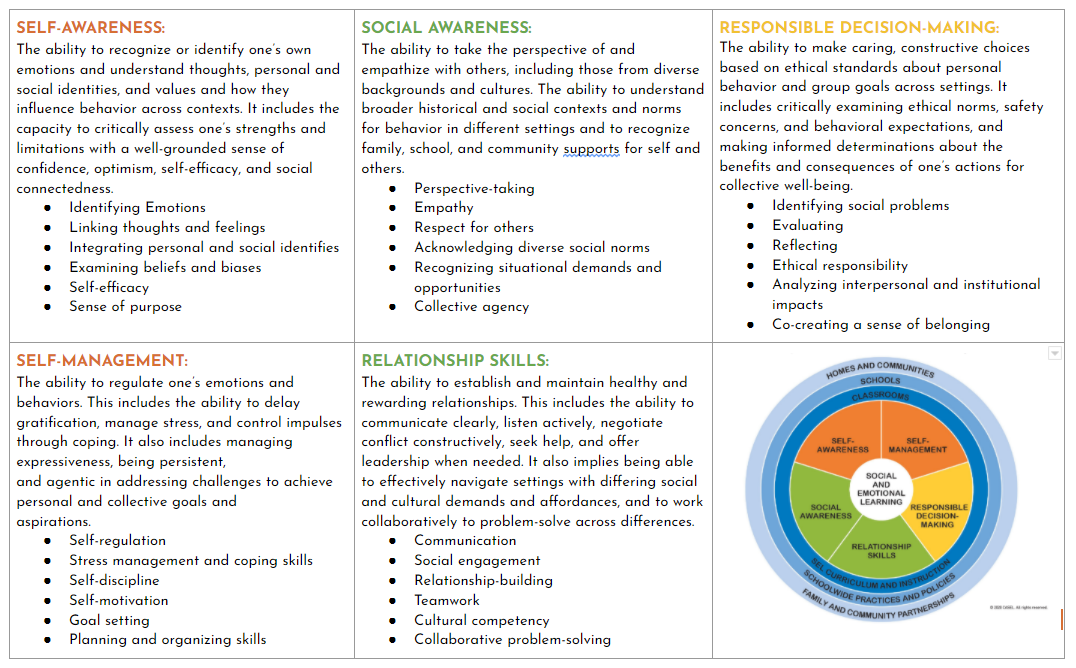 SEL FIVE COMPETENCIES
IMPACT ON STUDENTS
Dvurlak, J. A., Weissberg, R. P., Dymnicki, A. B., Taylor, R. D. & Schellinger, K. B. (2011) The impact of enhancing students’ social and emotional learning: A meta-analysis of school-based universal interventions. Child Development, 82(a):405-432.
Impact on Teachers
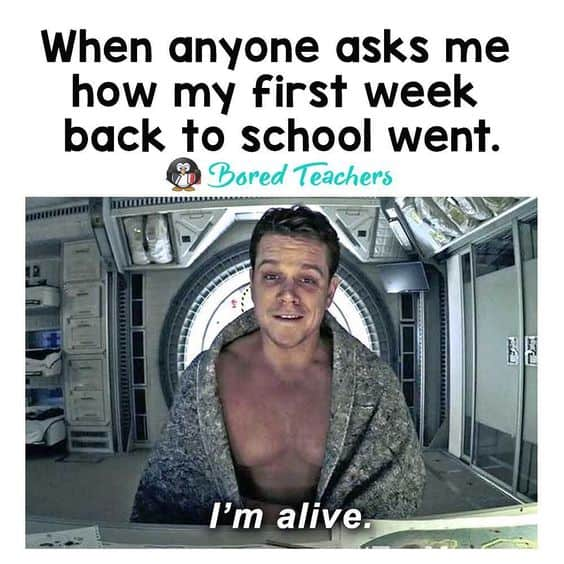 (2) Tyson, O., Roberts, C.9., & 0ane, R. (2009). Can implementation of a resilience program for primary school children enhance the mental health of teachers? Australian Journal of Guidance & Counselling, 19,116-130.

(3) Abry, T., Rimm-0aufman, S.E., Larsen, R.A., & Brewer, A.J. (2013). The influence of fidelity of implementation on teacher– student interaction quality in the context of a randomized controlled trial of the Responsive Classroom approach. Journal of School Psychology, 51,437-453. 

(4) Castillo, R., Fernández-Berrocal, P., & Brackett, 9.A. (2013). Enhancing teacher effectiveness in Spain: A pilot study of The RULER approach to social and emotional learning. Journal of Education and Training Studies, 1(2).

(5)  Zhai, F., Raver, C.C., Li-Grining, C.(2011). Classroom-based interventions and teachers’ perceived job stressors and confidence: Evidence from a  randomized trial in Head Start settings. Early Childhood Research Quarterly, 26, 442-452.

(6) Greenberg, M. T., Weissberg, R. P., O’Brien, M. U., Zins, J. E., Fredericks, L., Resnik, H., & Elias, M. J. (2003). Enhancing school-based prevention and youth  development through coordinated social, emotional, and academic learning. American Psychologist, 58(6&7), 466-474.
Ned Noddings Quote:
“At a time when the traditional structures of caring have deteriorated, schools must become places where teachers and students live together, talk with each other, and take delight in each other’s company. 
My guess is that when schools focus on what really matters in life, the cognitive ends we now pursue so painfully and artificially will be achieved somewhat more naturally…
It is obvious that children will work harder and do things—even odd things like adding fractions—for people they love and trust." 
~Nel Noddings
Creating an…
Emotionally and Physically Safe, Supportive and Engaging Learning Environment
FIVE STEP APPROACH
Fostering Equity in the Classroom: Learning Environment

“Students have a right to grow in a space where they feel protected and encouraged. Learning happens through thoughtful inquiry, so in order to do this well, I must create a space where students know how to properly question and feel comfortable doing so. I model and explain clear classroom expectations: how we treat one another and the space in which we work; how we work effectively in groups; how we respond to someone when we disagree.

Without these first steps, it is difficult to have purposeful discussions during small group activities, Socratic seminars, or philosophical chairs. By the first quarter, students are responsible for our space and their learning, realizing that their voice matters and we must learn from one another and not simply the teacher.” 

-Ayanna King
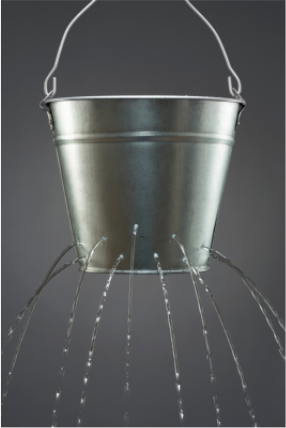 STEP #1: (1 of 4)
Awareness
We must first support the social emotional growth of our educators if we expect them to support the social emotional growth of our students.
Ask yourself: 
How do I want to feel at school?

What do I need to be at my best for my students?

Identify your vitamins versus first aid kit.
STEP #1:
Awareness
Take Care
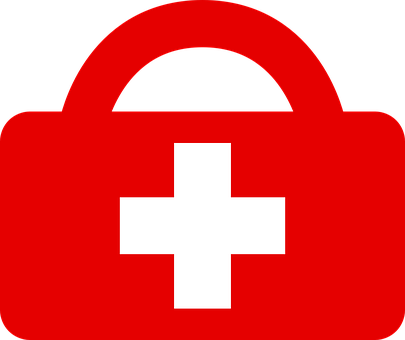 “Simply put, if you want the kids to respect and use SEL, you can't just teach this stuff -- 
you have to live it." 
- Dr. Maurice Elias
STEP #1: (2 of 4)
Awareness
Take Stock,
Self-Assessing SEL Instruction and Competencies- A Tool for Teachers 
and/or
Empathy Self Assessment
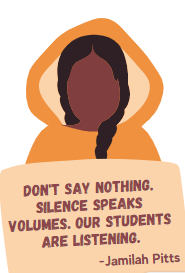 STEP #1: (3 of 4) Awareness
Take Notice
5 Keys to Challenging Implicit Bias

CASEL:Guiding Questions for Educators: Promote Equity Using SEL
“The inside work is the hardest when the stakes are high and our habits of mind intractable.”
-Laurie Calvert
(I was a Racist Teacher and I Didn’t Even Know It)
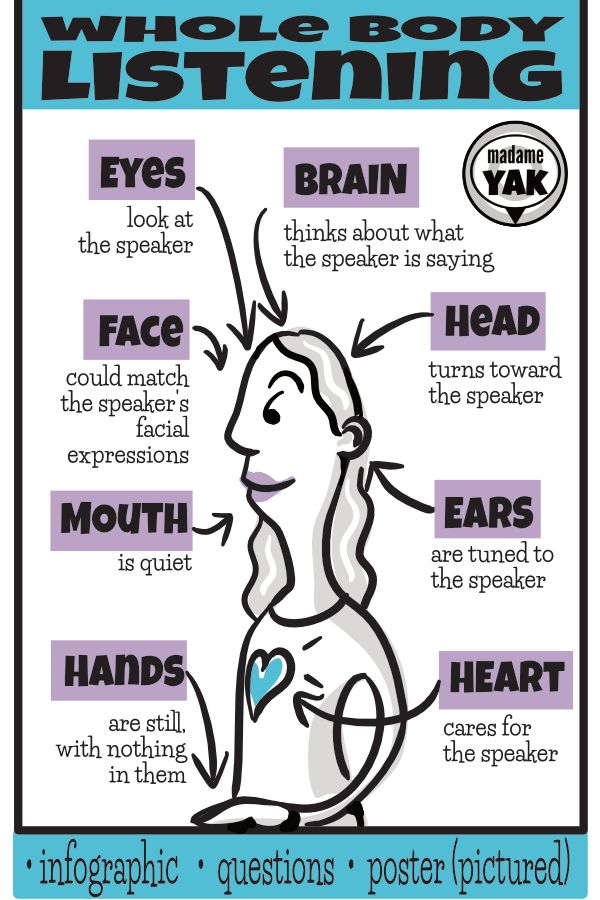 STEP # 2 (1 of 3)
Establish positive and predictable classroom environments.
Co-developed shared expectations or classroom routines that establish positive social norms
Example(s): 
Use whole-body listening when someone is sharing with the class.
Digital Learning Agreement
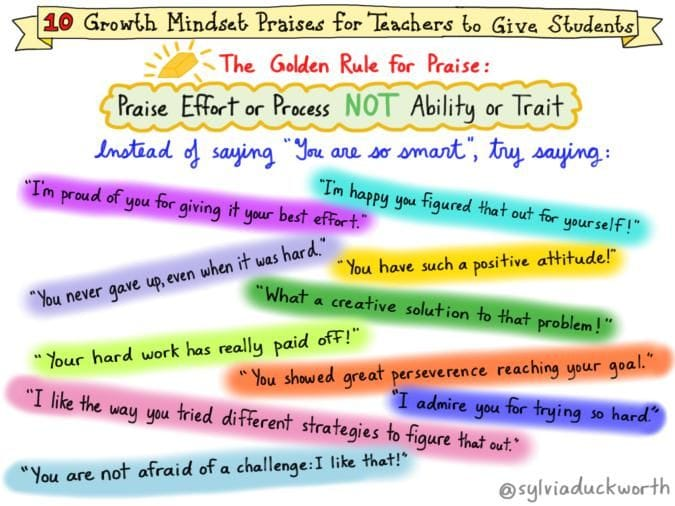 STEP # 2 (2 of 3)
Establish positive and predictable classroom environments.
Growth Mindset Practices…
Value: Effort
Persistence
Learning from Mistakes
Example: 
Use process praise not person praise.
STEP # 2(3 of 3)
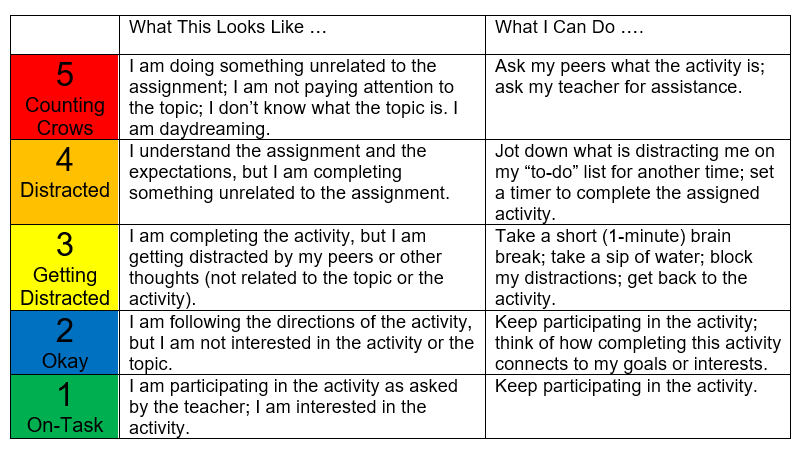 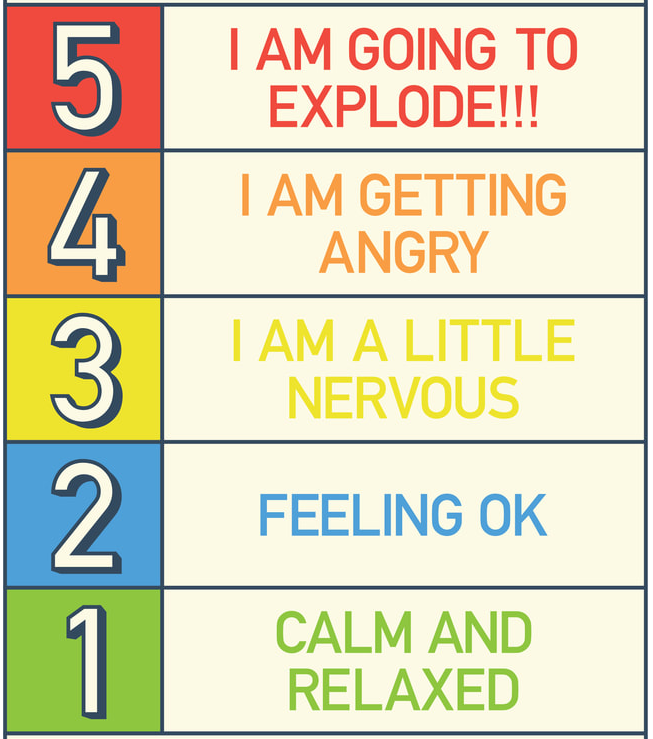 Establish positive and predictable classroom environments.
Routines for Checking in Regularly with Students
Example: 
The 5 Point Scale
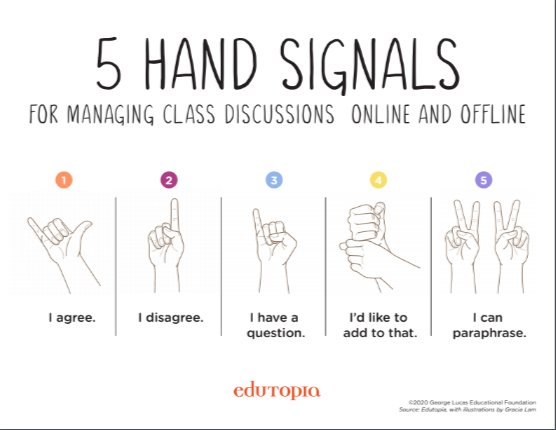 Hand Signals for More
 Equitable Discussions
STEP # 3 (1 of 3)
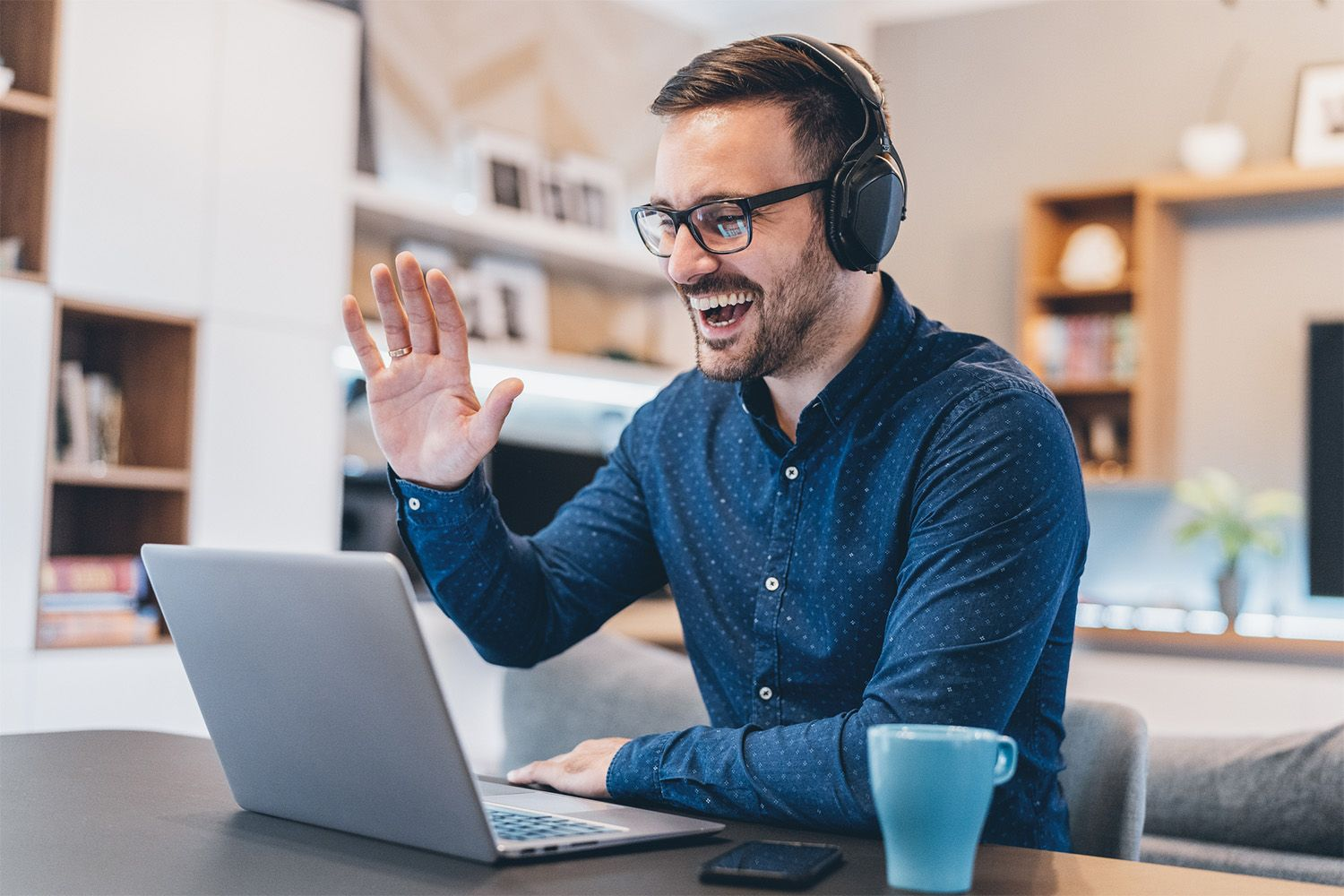 Encourage positive teacher-student interactions and student-student interactions
Example: 
Greeting students by name as they enter the room. 
-or-
Online Games to Get Your Class Engaged and Connected
Routines and regular opportunities for interactions that are taught and consistently used.
STEP # 3 (2 of 3)
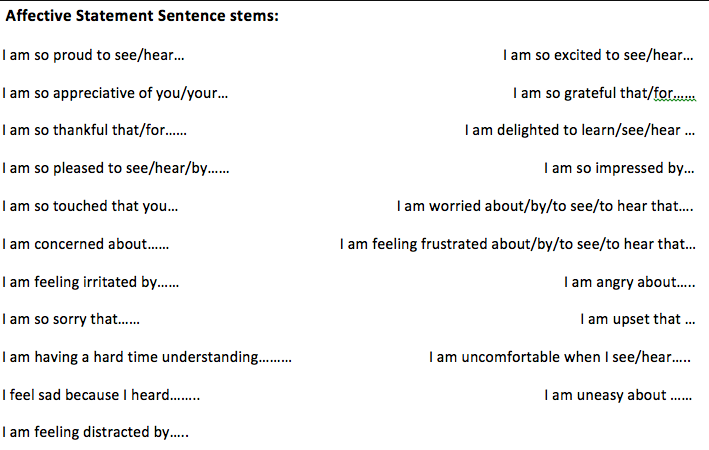 Encourage positive teacher-student interactions and student-student interactions
Routines and regular opportunities for interactions that are taught and consistently used.
Warm-Up Writing Assignment or Discussion using sentence stems
STEP # 3 (3 of 3)
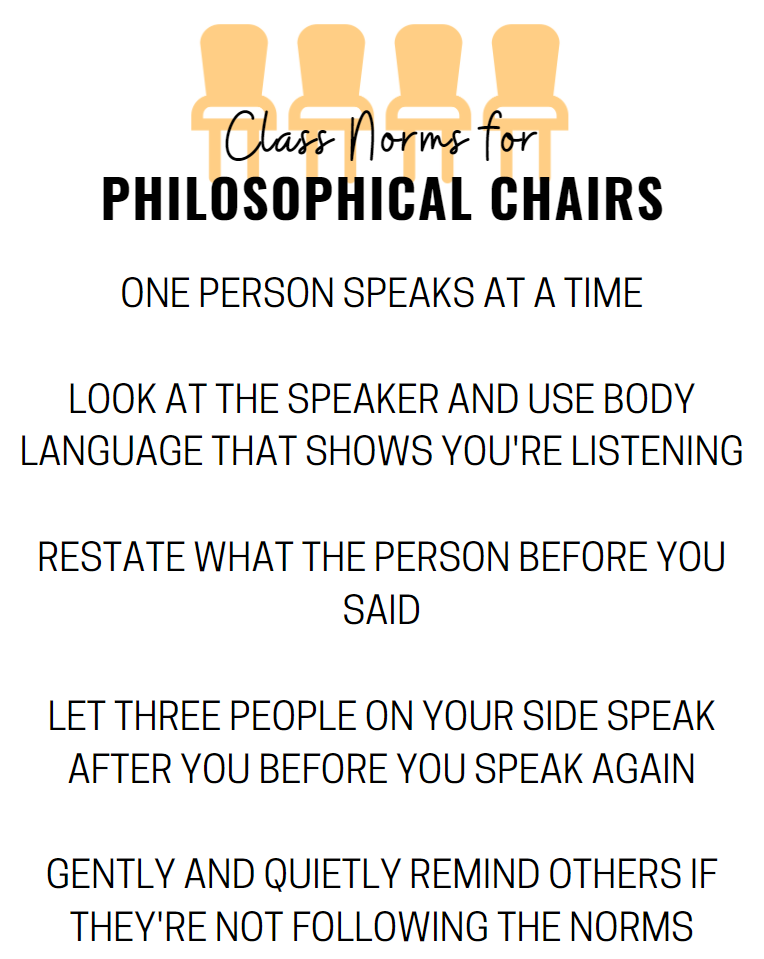 Encourage positive teacher-student interactions and student-student interactions
Example: 
Student Driven Conversations

Philosophical Chairs

Socratic Seminar
Routines and regular opportunities for interactions that are taught and consistently used.
Discussion Mapping
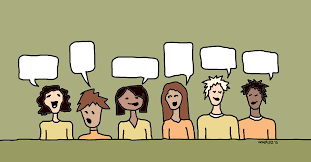 Exclusive: Where did you go over Spring Break?

Inclusive: What was your favorite part of Spring Break?
STEP # 4 (1 of 3)
Consider the needs, backgrounds, and experiences of all students.
Inclusive…
Questioning
Assignments
Statements
Visuals
Example: 
Inclusive Questioning
STEP # 4 (2 of 3)
Example:
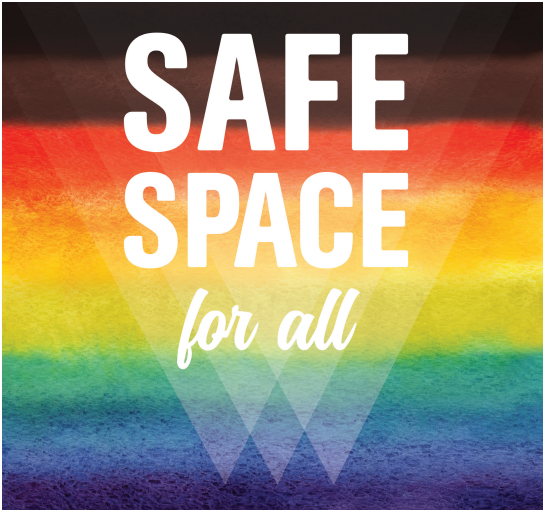 Consider the needs, backgrounds, and experiences of all students.
Inclusive…
Be Courageous 
in your Questioning
Assignments
Statements
Visuals
Finding the courage to support queer youth
-Rich Ognibene
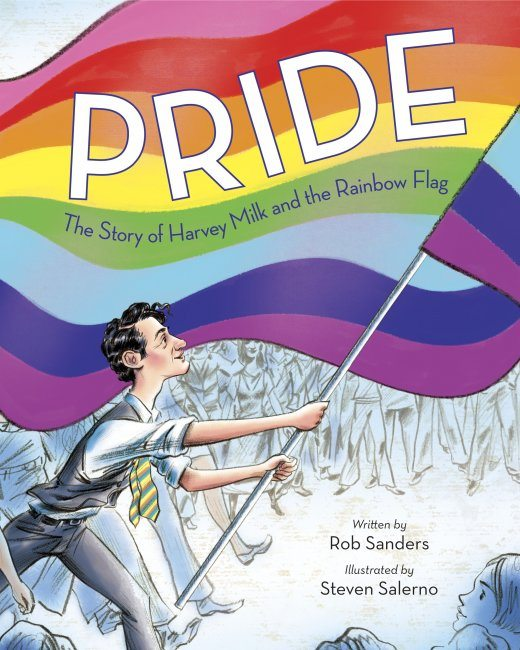 STEP # 4 (3 of 3)
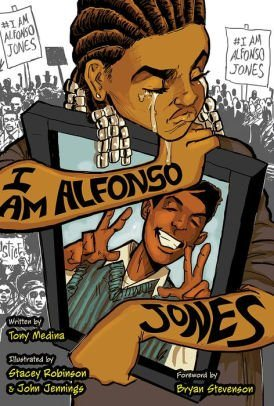 Consider the needs, backgrounds, and experiences of all students.
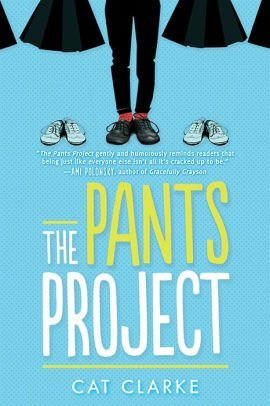 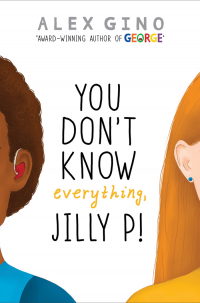 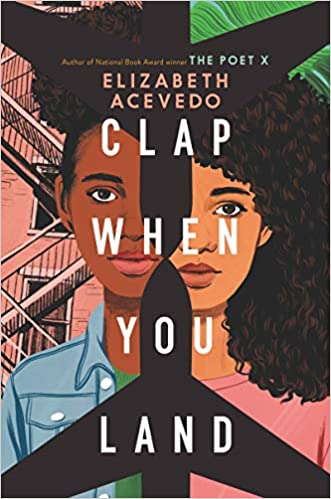 Take a close look at the texts you select.
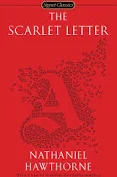 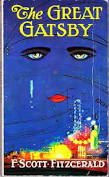 Start with what you have!
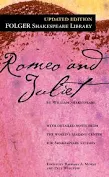 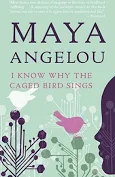 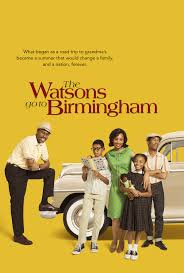 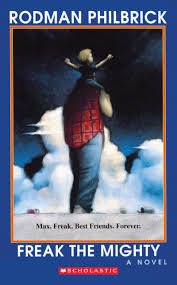 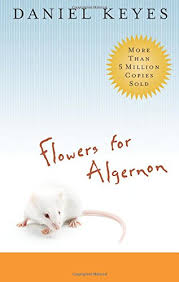 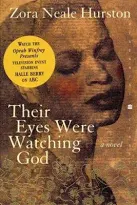 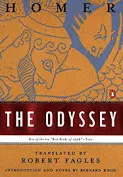 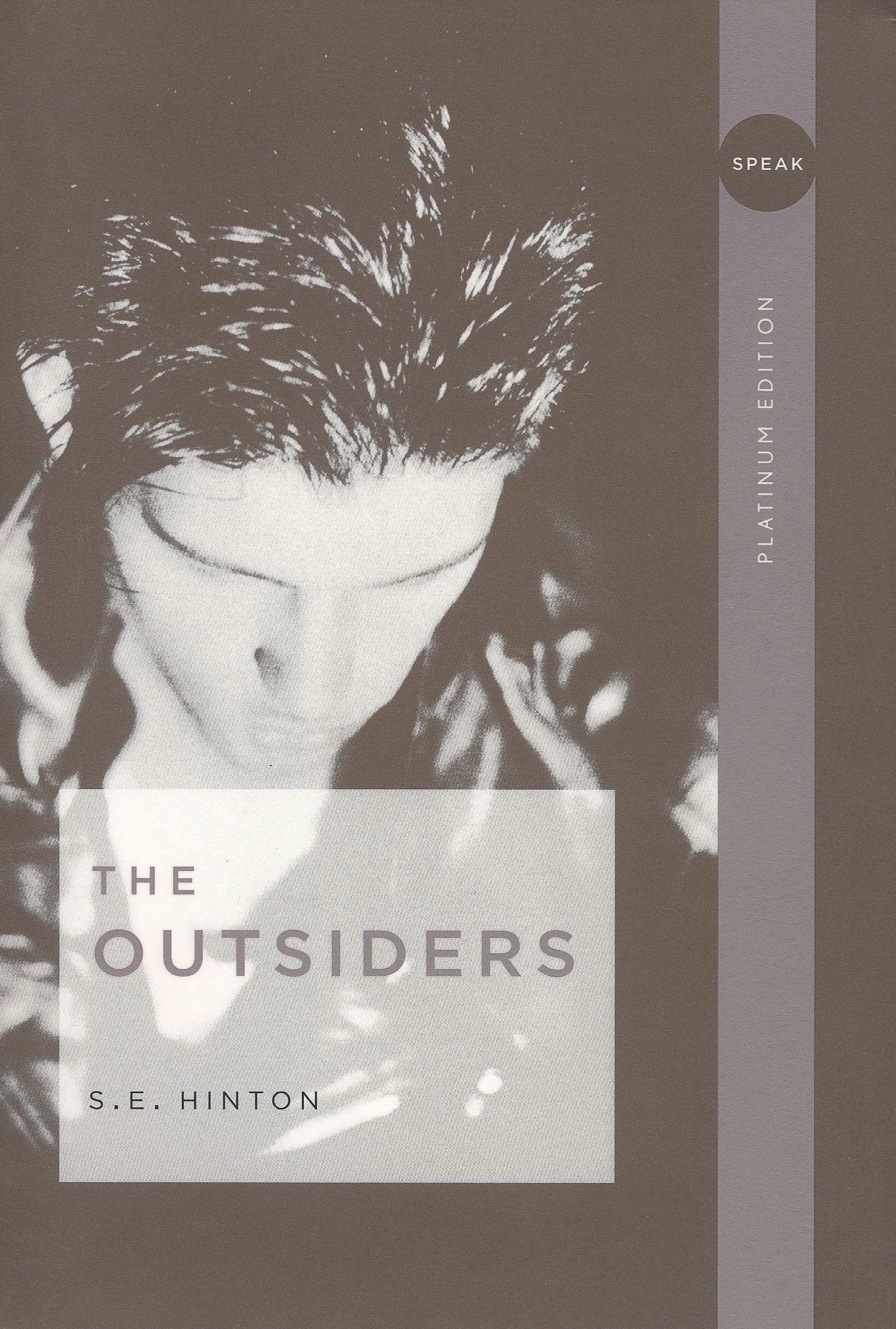 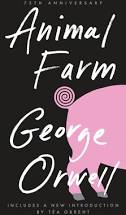 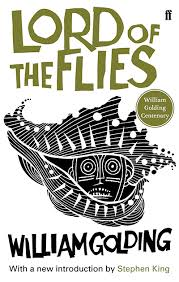 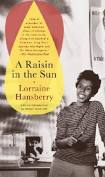 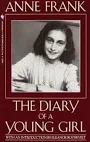 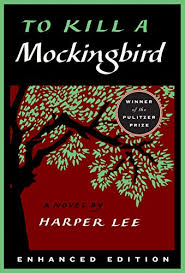 STEP # 5 (1 of 3)
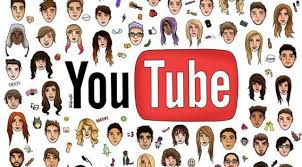 Build relationships and get to 
know your students.
What do they do in their free time? 
What are their strengths?
Where do they live?
etc.
Example: 
Learn about the apps they use. 
Follow some of the same YouTubers they follow.
Create a class playlist (preview all requests) and play during transitions.
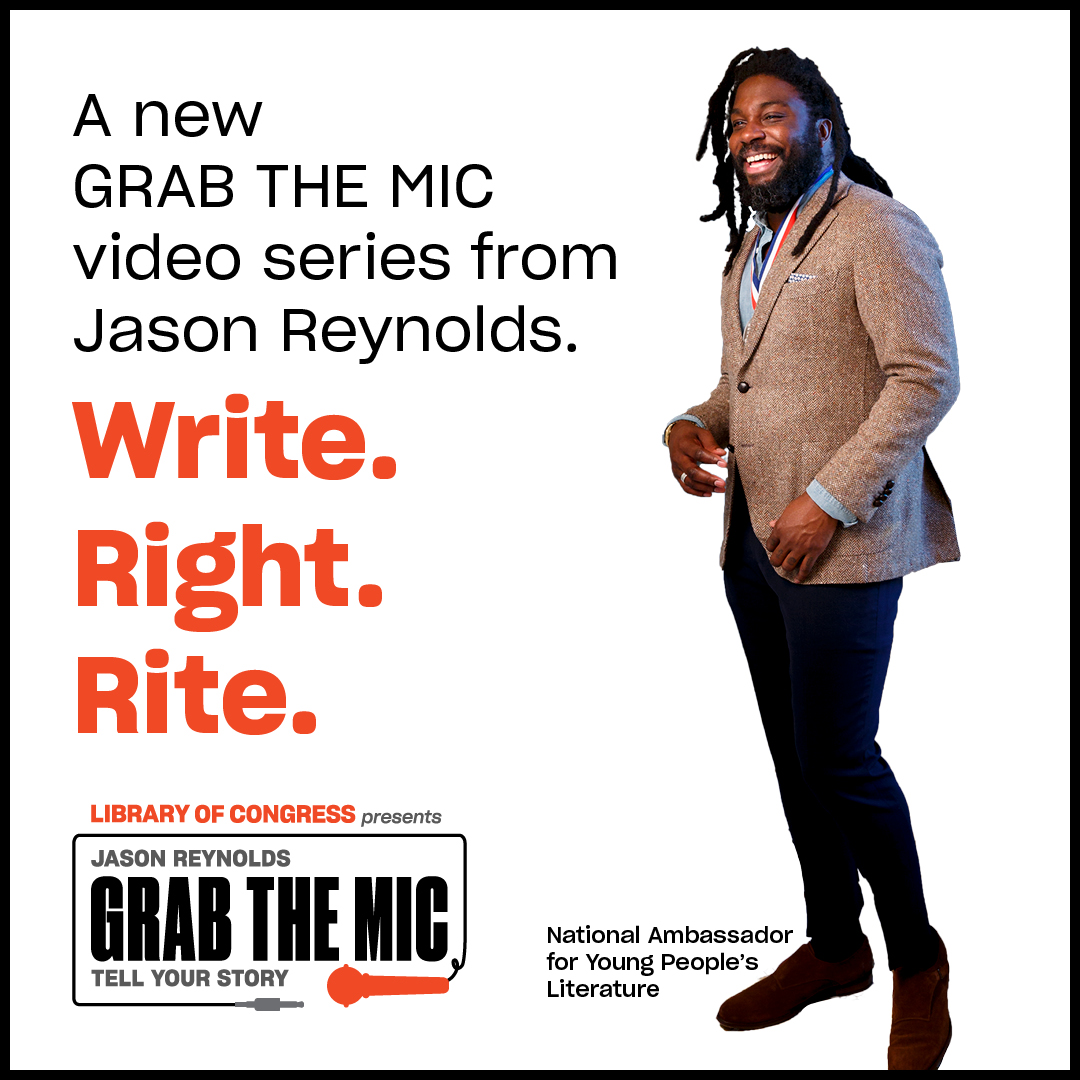 STEP # 5 (2 of 3)
Build Relationships and 
get to know your students!
What do they do in their free time? 
What are their strengths?
Where do they live?
etc.
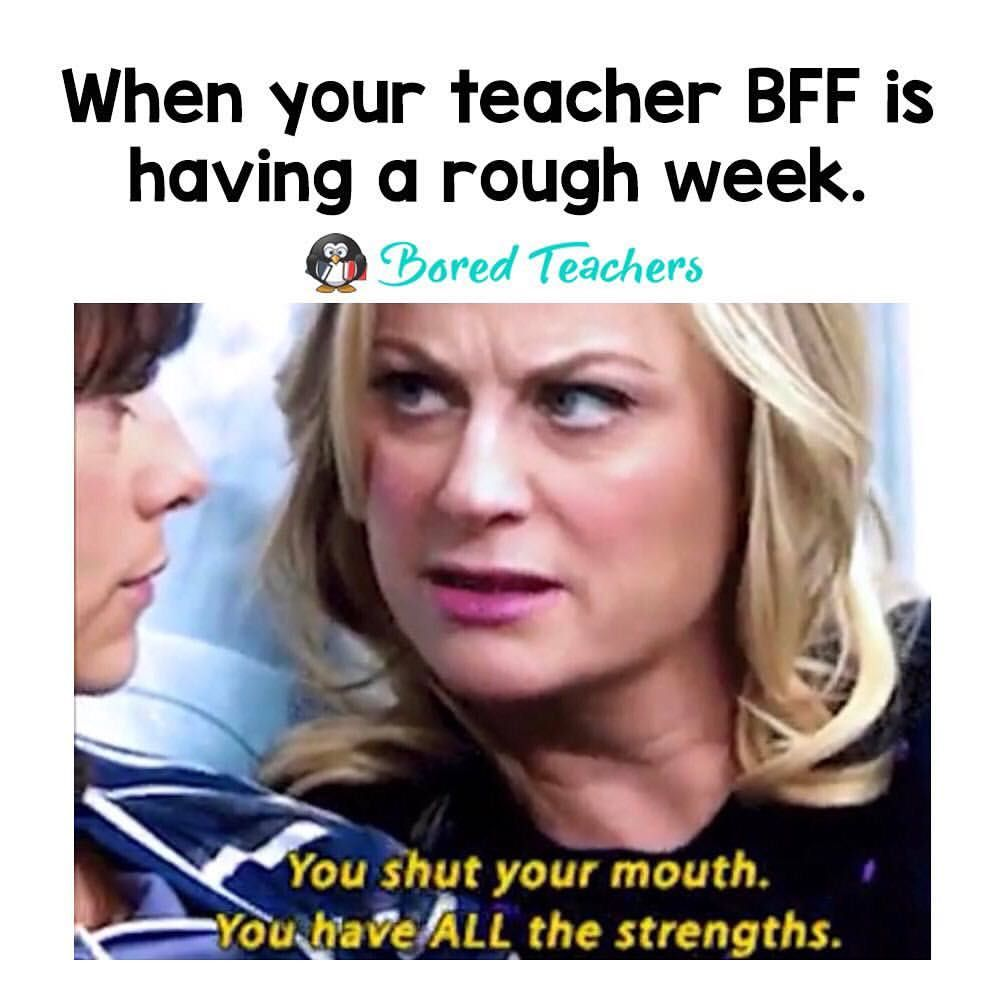 Example: 
Focus on STRENGTHS.
Create an award for yourself assignment.
STEP # 5 (3 of 3)
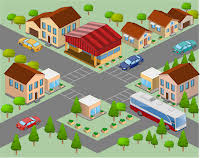 Build Relationships and 
get to know your students!
Incorporate elements of that community into the classroom.
Example: 
Community Visits/Walks
Collaborate with your School Counselor
Ask them for their lesson plan topics so you can reinforce them afterwards.

If you notice a social/emotional need arising in your class ask for their help in addressing it.

If a lesson touches on a sensitive topic (either intentionally or accidentally) pull them in on how to best support students.
Closing Thoughts:
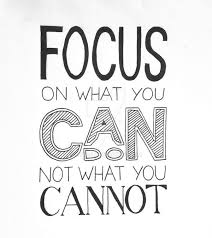 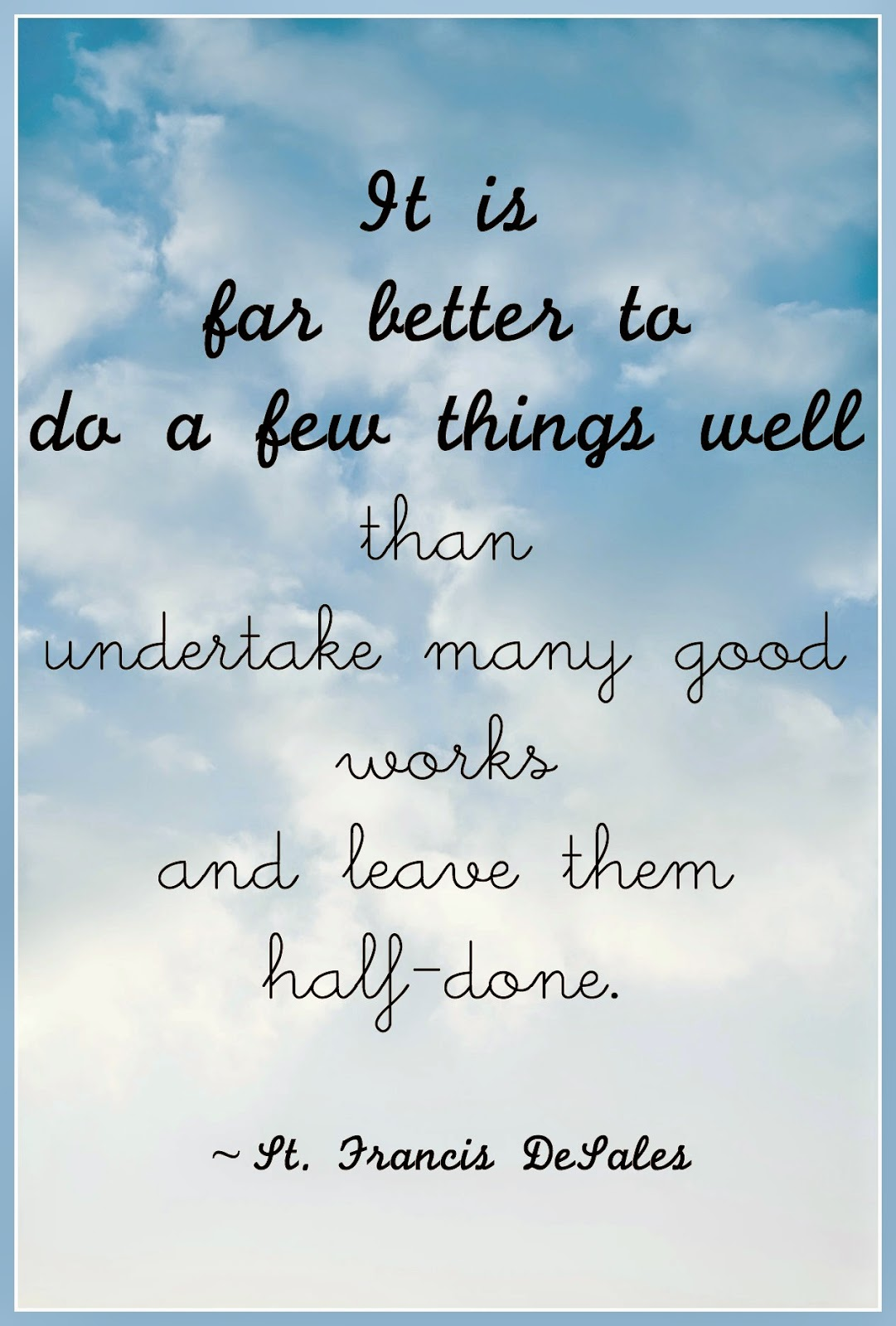 Take the time to Assess & Action Plan!
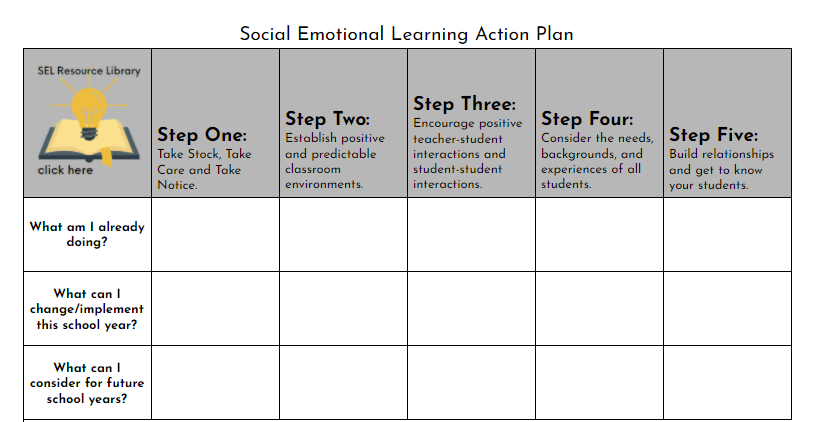 You can access this sheet at: Social Emotional Learning Action Plan Template

Be sure to make a copy to edit!
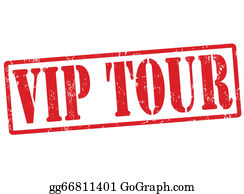 Padlet: Sarah Bazemore
Feedback:
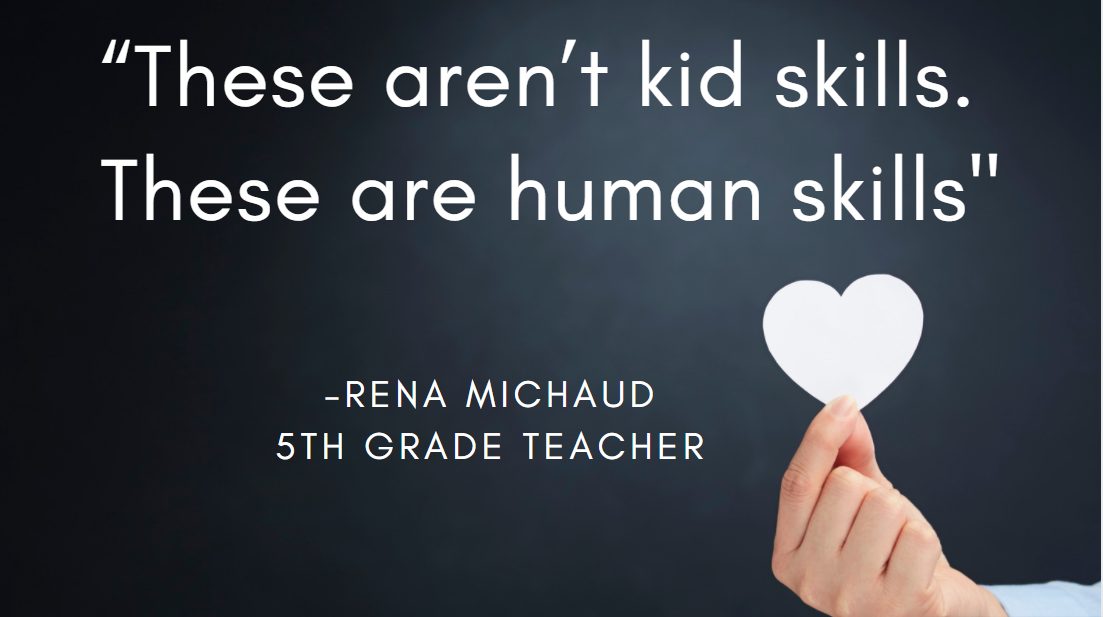 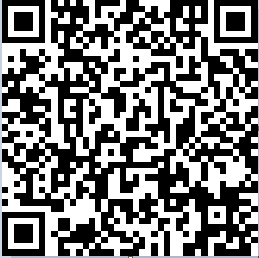 CASEL Video: How SEL skills come into play as an adult
I appreciate your feedback on the exit survey!

http://bit.ly/SEL2ndFB
[Speaker Notes: CASEL. (2019, March 8). DRC video: How SEL skills come into play as an adult [Video]. Youtube. https://www.youtube.com/watch?v=gbhSwo1mn1I&feature=youtu.be]